Центр образования гуманитарного и цифрового профилей «Точка роста» 
(МАОУ СОШ № 279, город Гаджиево, улица Душенова, дом 90-А)
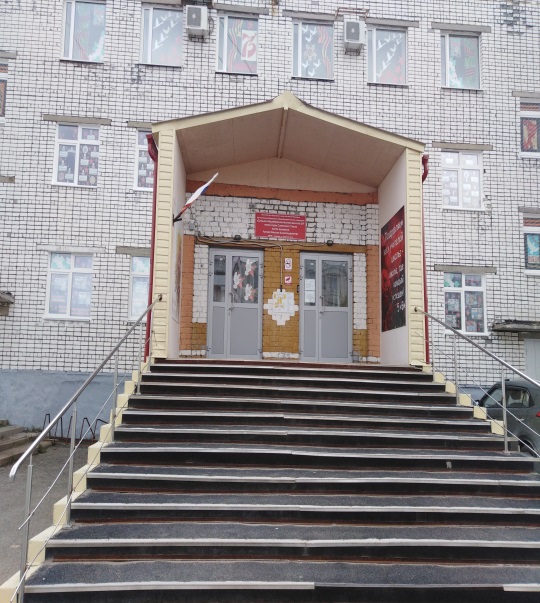 Краткие характеристики планируемого объекта

Кабинет Технологии- 59,4 кв.м
Кабинет проектной деятельности – 59 кв.м.

- Назначение объекта – создание условий для внедрения на уровнях начального общего, основного общего и (или) среднего общего образования новых методов обучения и воспитания, образовательных технологий, обеспечивающих освоение обучающимися основных и дополнительных общеобразовательных программ цифрового, естественно-научного, технического и гуманитарного профилей,
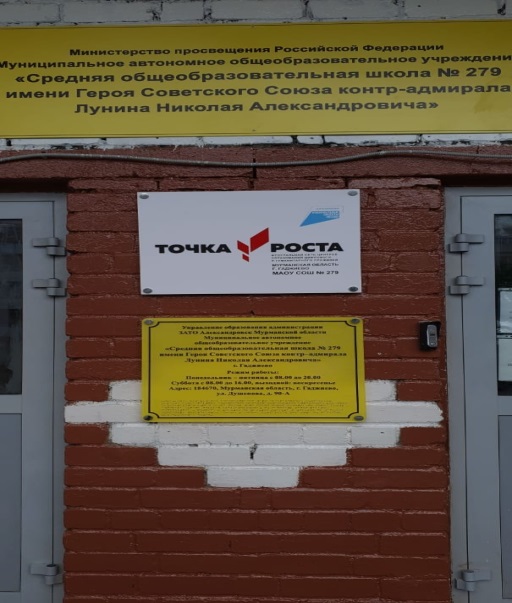 Фото на момент предоставления отчета
Ремонтные работы:
Подрядчик: ИП Ершов В.В.
Контракт (договор) заключен: 12.05.2020  года  №РК-96
Срок завершения ремонтных работ:  12.07.2020 года. 
Подрядчик: «НОРД СД»
Контракт (договор) заключен: 12.05.2020  года  №РК-97
Срок завершения ремонтных работ:  12.07.2020 года.
Ремонтные работы завершены  на 100%
Выполнение ремонтных  работ
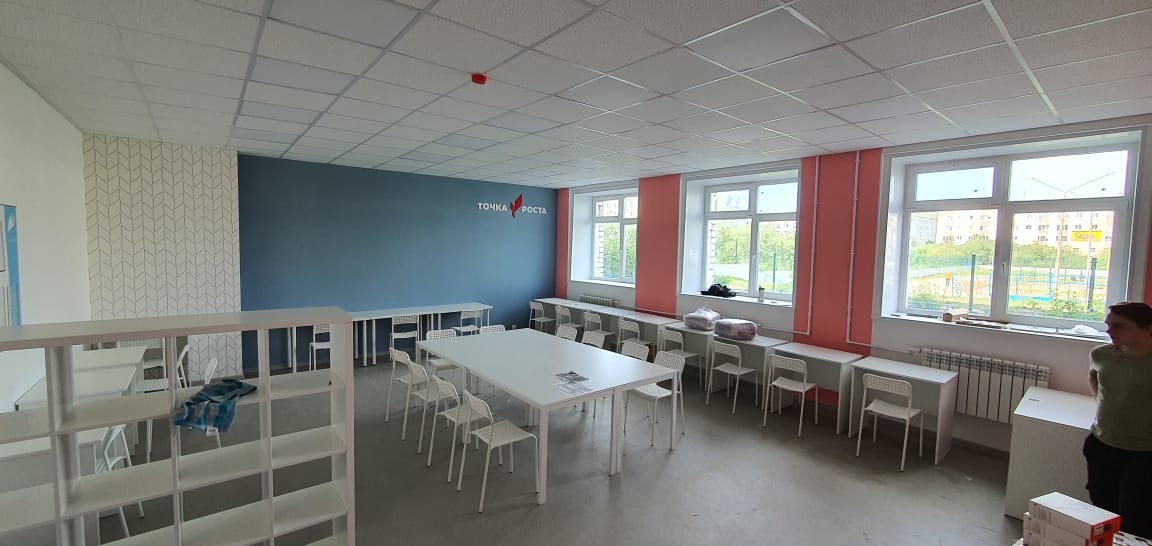 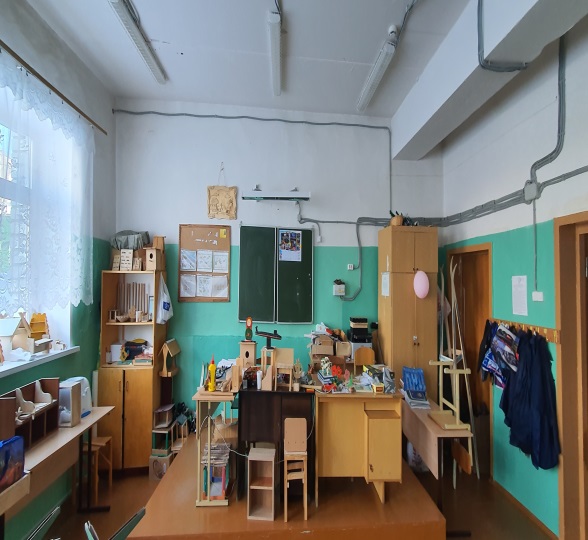 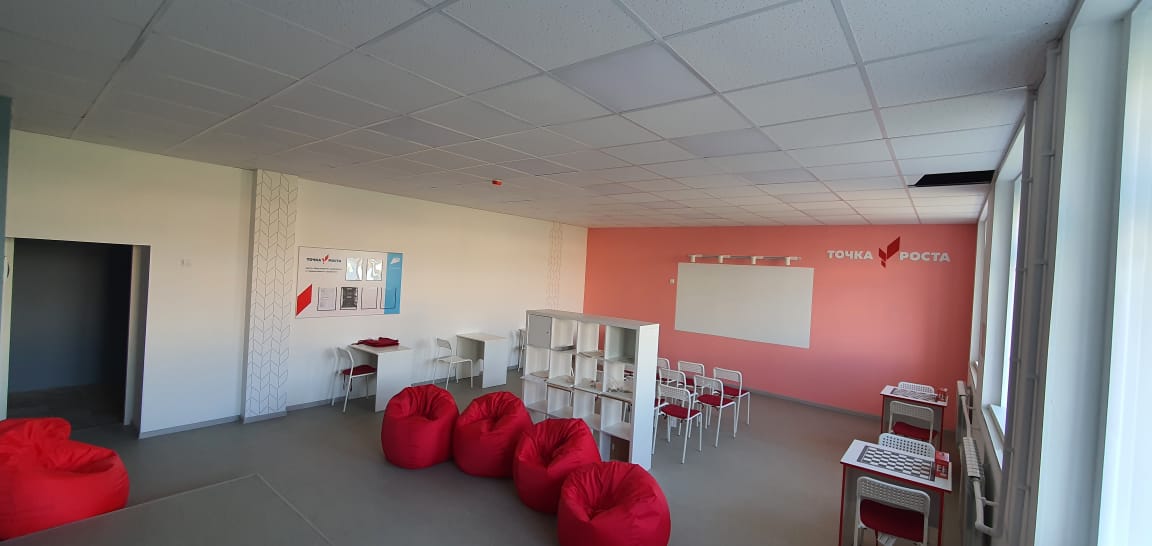 Помещения до ремонта
Кабинет  Технологии
Кабинет  Проектной деятельности
1